Form 990 and IRS updates
Future Tax Leaders Program
March 27, 2025
Disclaimer
EY refers to the global organization, and may refer to one or more, of the member firms of Ernst & Young Global Limited, each of which is a separate legal entity. Ernst & Young LLP is a client-serving member firm of Ernst & Young Global Limited operating in the US.
This presentation is © 2025 Ernst & Young LLP. All rights reserved. No part of this document may be reproduced, transmitted or otherwise distributed in any form or by any means, electronic or mechanical, including by photocopying, facsimile transmission, recording, rekeying, or using any information storage and retrieval system, without written permission from Ernst & Young LLP. Any reproduction, transmission or distribution of this form or any of the material herein is prohibited and is in violation of US and international law. Ernst & Young LLP expressly disclaims any liability in connection with use of this presentation or its contents by any third party.
Views expressed in this presentation are those of the speakers and do not necessarily represent the views of Ernst & Young LLP. 
This presentation is provided solely for the purpose of enhancing knowledge on tax matters. It does not provide accounting, tax or other professional advice because it does not take into account any specific taxpayer’s facts and circumstances. 
Neither EY nor any member firm thereof shall bear any responsibility whatsoever for the content, accuracy or security of any third-party websites that are linked (by way of hyperlink or otherwise) in this presentation.
Presenters
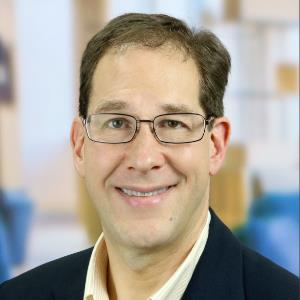 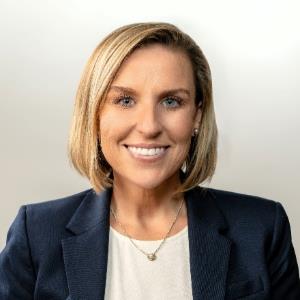 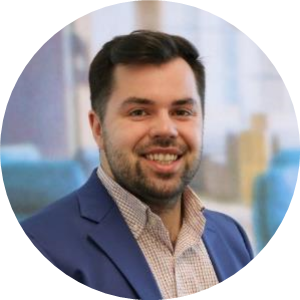 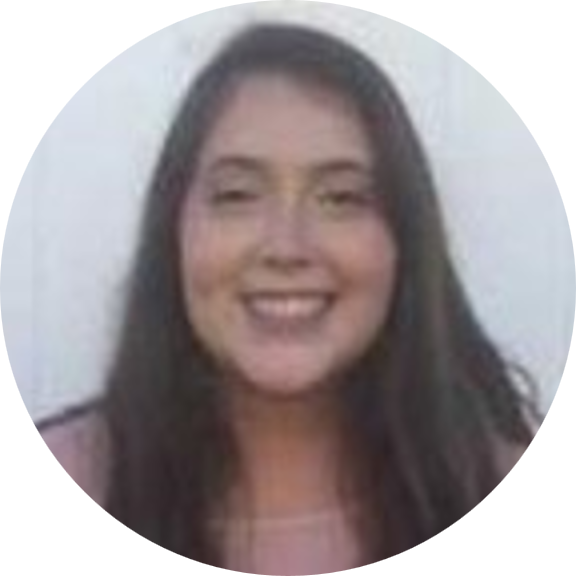 Stephen Clarke
Managing DirectorWashington, DC
Exempt Organization Tax Services
Ernst & Young LLP
Lauren Bennett
Senior ManagerPhiladelphia, PA
Exempt Organization Tax Services
Ernst & Young LLP
George Pagano
ManagerBoston, MA
Exempt Organization Tax Services
Ernst & Young LLP
Emma Walsh
SeniorBoston, MA
Exempt Organization Tax Services
Ernst & Young LLP
Polling question 1
How many years of experience do you have in tax-exempt organizations?
Less than 1
1–5
5–10
More than 10
CPE eligibility
We will launch at least three polls per CPE credit; participants must attend the full session and must answer at least three polls per CPE credit to receive full credit.
Agenda
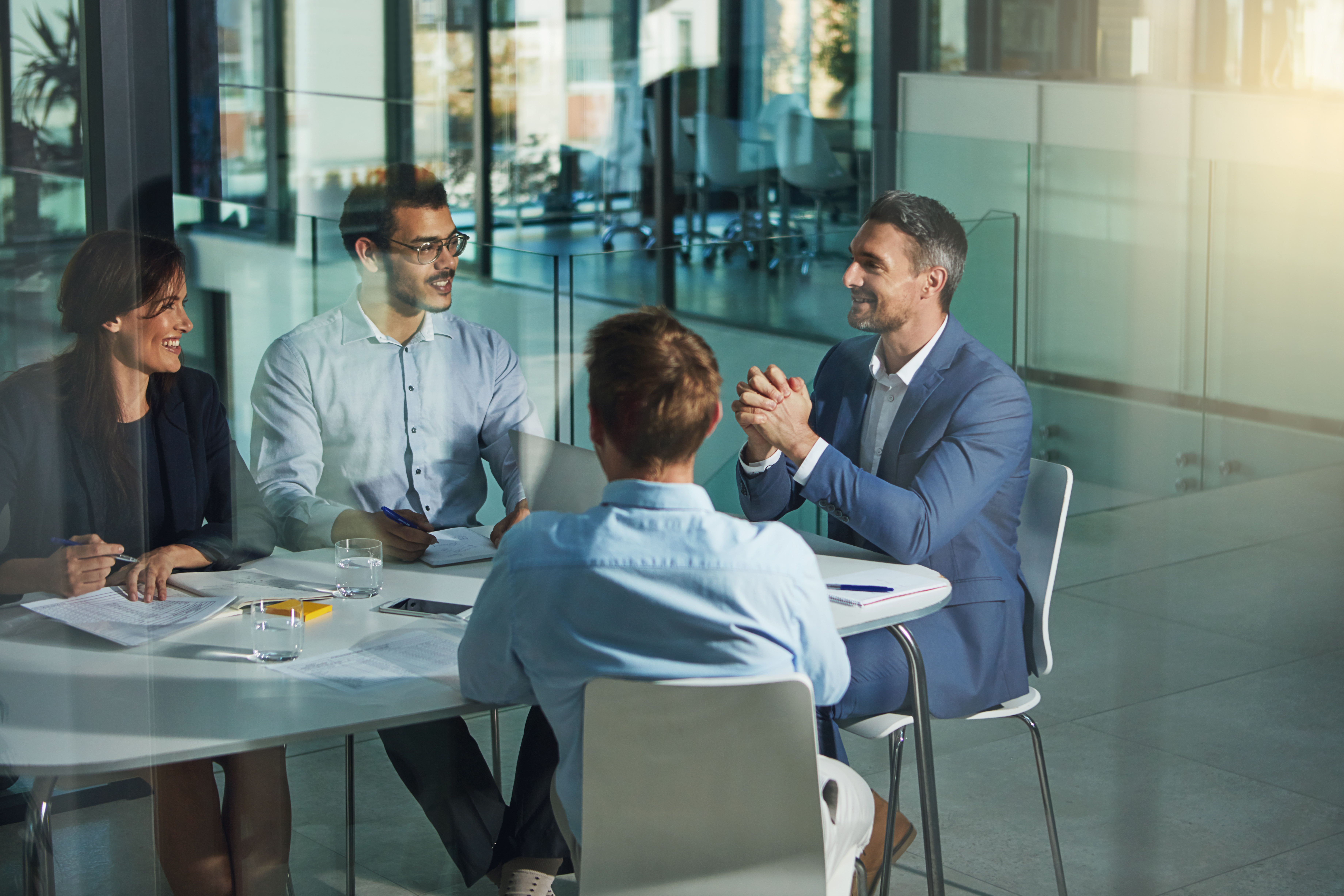 IRS Update
IRS/Treasury 2024–2025 Priority Guidance Plan 
2024 Forms 990 and 990-T highlights
Schedule H and community benefit reporting considerations
Increasing scrutiny of tax-exempt hospitals’ community benefit
Internal Revenue Code (IRC) Section 501(r) and community benefit standard examinations
Judicial and regulatory developments 
IRS revocation of tax-exempt status of inactive organizations
Objectives
After successfully completing this course, participants should be able to:
Explain the role and activities of the IRS Tax-Exempt and Government Entities division
Identify 2024–2025 Priority Guidance Plan projects impacting tax-exempt organizations
Identify the implications of Schedule H filings and IRS community benefit report to Congress
Understand scope and substance of IRC Section 501(r) and community benefit standard examinations
Discuss implications of increased scrutiny of tax-exempt hospitals’ community benefit
Explain significance of recent judicial developments
Identify risks of inactive tax-exempt entities and organizations failing to meet the operational test
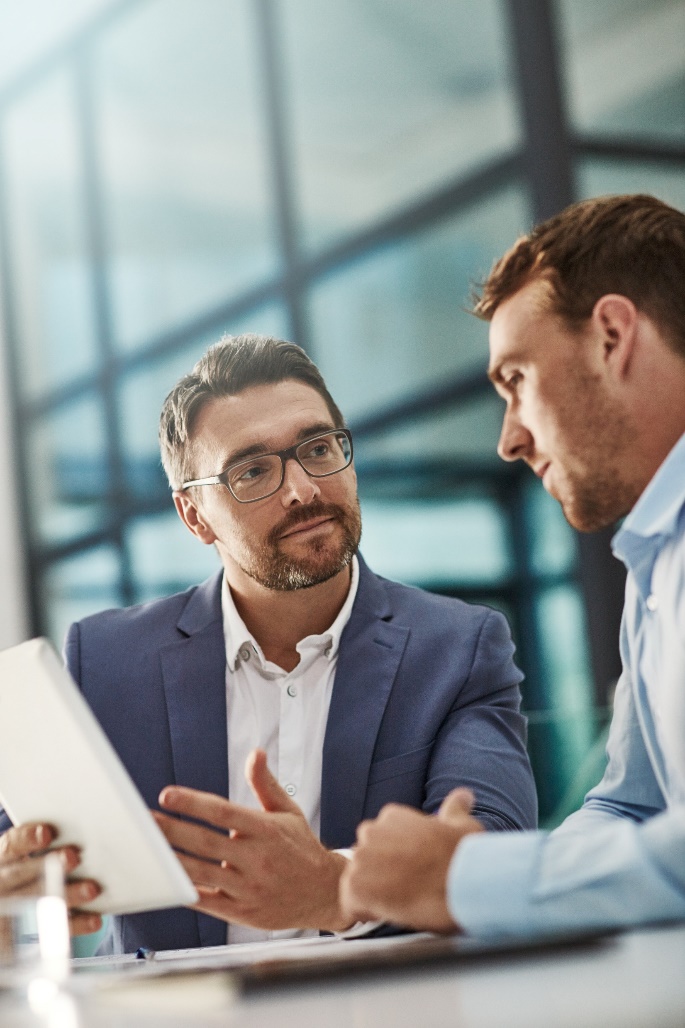 IRS update
Polling question 2
How much do you know about the IRS’s Tax-Exempt and Government Entities (TE/GE) division?
I consider myself very informed in the TE/GE and IRS space
I understand TE/GE’s role on a high level, but do not keep up with the details on an annual basis
I have heard of it, but do not know much about its role/purpose
What is the TE/GE?
IRS tax exempt and government entities division (TE/GE)
What is TE/GE? 
Division of IRS that regulates retirement plans, exempt organizations, federal/state/local governments and Indian tribes, and tax-exempt bonds
TE/GE’s role and functions:
Consider determination requests and issue determination letters
Examine tax-exempt organizations for compliance with federal tax law
Educate through compliance contacts, outreach and stakeholder partnership
Offer programs to enable tax-exempt organizations to voluntarily correct mistakes and maintain compliance
TE/GE’s priorities for FY25:
Better taxpayer experience
Faster issue resolution
Smarter enforcement
Advanced technology and analytics
Empowered employees
IRS TE/GE’s FY24 Accomplishments letter
TE/GE sector snapshot: tax-exempt organizations:
Employs almost 28% of the American workforce
Controls nearly $53t in assets
Accounts for about 26% of nearly $1.5t in federal tax ”expenditures” (forgone revenue from tax exemption and related provisions)
Technology enhancements: 
Use of artificial intelligence (AI) machine learning models
Improvements to Tax Exempt Organization Search website
Improved usability of Form 990 XML data for researchers
Exempt Organizations Graph Exploration Tool (EOGET) — launched FY24
Inflation Reduction Act — focus on elective payments for FY24
Equity, diversity and inclusion (EDI) initiatives, including “Celebrating our Uniqueness Together” campaign
IRS TE/GE’s FY24 accomplishments letter (cont.)
In its 2024 fiscal year, TEGE Exempt Organizations (EO):
Initiated 3,239 examinations:
489 data driven
2,590 referrals, claims and other casework
160 compliance strategies

Completed examinations of 1,955 filings:
536 data driven
1,212 referrals, claims and other casework
207 compliance strategies
Issued 87 exemption revocations:
Operational requirements largest identified issue (51), followed by filing requirements and foundation status

Received over 130,000 determination applications and requests:
Nearly 120,000 Forms 1023 and 1023-EZ
Closed 136,710 applications
127,809 approvals for IRC Section 501(c)(3) status
Polling question 3
What organizations are part of the Tax-Exempt and Government Entities Division of the IRS?
Retirement plans
Exempt organizations
Federal/state/local governments and Indian tribes
All of the above
IRS TE/GE’s FY24 accomplishments letter
Compliance strategies:
Addressing noncompliance through issues approved by the TE/GE to identify, prioritize and allocate resources within the TE/GE filing population:
Examinations and compliance contacts
Educational letters
Technical guidance
Data-driven approaches:
Data and queries based on quantitative criteria, used to identify high-risk areas of noncompliance, and focus on issues with the greatest impact
Referrals, claims and other casework:
Referrals of alleged noncompliance from internal and external sources
Claims for refunds, credits or adjustments
IRS TE/GE compliance strategies
Compliance strategies are used to identify priority compliance issues and to allocate resources. Highlights of the current TE/GE compliance strategies include: 
Tax-exempt hospitals:
Focus on compliance with IRC Sections 501(c)(3) and 501(r)
EOs misfiling Form 990-N
See current TE/GE compliance strategies at Tax-Exempt and Government Entities: Compliance Program and Priorities | Internal Revenue Service (irs.gov) 
FY24 compliance strategy examinations resulted in a 64.7% change rate
Most prominent issues found in examinations: failure to meet filing or operational requirements necessary to maintain tax-exempt status
IRS TE/GE data-driven approaches
TE/GE and EO employ data-driven approaches to identify organizations for examination:
Data and queries based on quantitative criteria, used to identify high-risk areas of noncompliance and focus on issues with the greatest impact
Current priorities in data-driven approaches: 
Identifying organizations at risk of noncompliance based on information reported on Form 990-series returns
Identifying organizations with indicators of prohibited private benefit or inurement 
Completed 536 data-driven examinations:
67.2% change rate vs 61.7% in FY23
Most prominent issues found in examinations:
Failure to meet supporting organization requirements 
Failure to operate for a tax-exempt purpose
IRS TE/GE referrals, claims and other casework
TE/GE and EO employ referrals, claims and other casework to identifying organizations to examine:
Referrals of alleged noncompliance
Claims for refunds, credits, adjustments
Current priorities: 
Organizations claiming the Employee Retention Credit
Organizations engaged in particularly abusive promoter schemes or transactions
Organizations referred by both external and IRS sources
Completed 1,212 referrals, claims and other casework examinations, with 79.5% change rate, compared to 81.3% in FY23
Most prominent issues found in examinations:
Employee Retention Credit ineligibility
Presence of prohibited private benefit or inurement
Failure to operate for a tax-exempt purpose
IRS TE/GE compliance checks
TE/GE and EO use compliance checks or soft letters to address potential noncompliance
A compliance check is non-examination correspondence between the IRS and an exempt organization to:
Ask about an item on a filed return
Determine whether reporting requirements have been met
Assess whether an organization’s activities are consistent with its tax-exempt purpose 
IRS soft letters:
Notify organization of a change in law or compliance issue; responses not expected, but if received may be converted into a compliance check
Polling question 4
What is one of the TE/GE priority compliance issues highlighted in TE/GE’s Accomplishments Letter for FY24?
Exempt organizations misfiling Form 990-N
Misreporting Schedule B contributions
Private benefit or inurement
There are no priority compliance issues this year — everyone is doing a great job
IRS/Treasury Priority Guidance Plan 2024–2025
Department of the Treasury FY24-25 Priority Guidance Plan
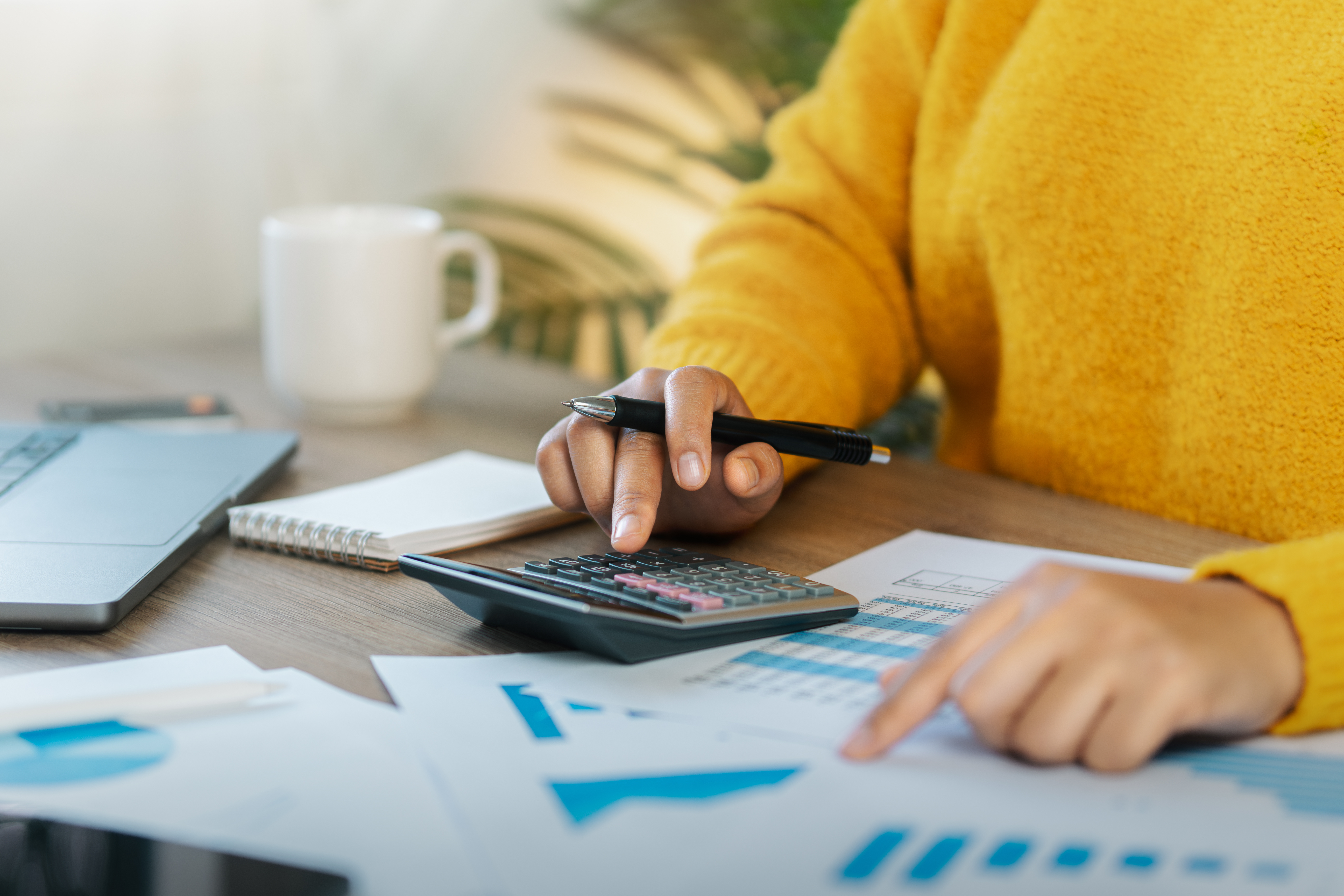 Identifies priorities for allocating Treasury and IRS resources for the year (July 1, 2024 through June 30, 2025)
Aims to focus resources on guidance items that are most important to taxpayers and tax administration
Ten priority guidance items specifically pertain to tax-exempt organizations
2024–2025 Priority Guidance Plan: exempt organizations items
Group exemptions
Tax-exempt hospitals — guidance illustrating application of regulations under IRC Section 501(r) 
Unrelated business taxable income expense allocation methodology under IRC Section 512
Qualified tuition programs under IRC Section 529
Self-dealing from co-investment between private foundation and disqualified persons under IRC Section 4941
Donor-advised funds (DAFs) — final regulations regarding excise taxes on taxable distributions under IRC Section 4966 (proposed regulations published November 14, 2023)
DAFs — supporting organization regulations under IRC Section 4958
DAFs — regulations on prohibited benefits to, and excise taxes imposed on, donors/related persons/fund managers under IRC Section 4967
DAFs — guidance regarding public support computation relating to distributions from DAFs to public charities
Appropriate high-level Treasury official who can approve IRS examinations of churches under IRC Section 7611
2024–2025 Priority Guidance Plan: other projects affecting EOs
Charitable giving
Employee benefits
Clean energy incentives
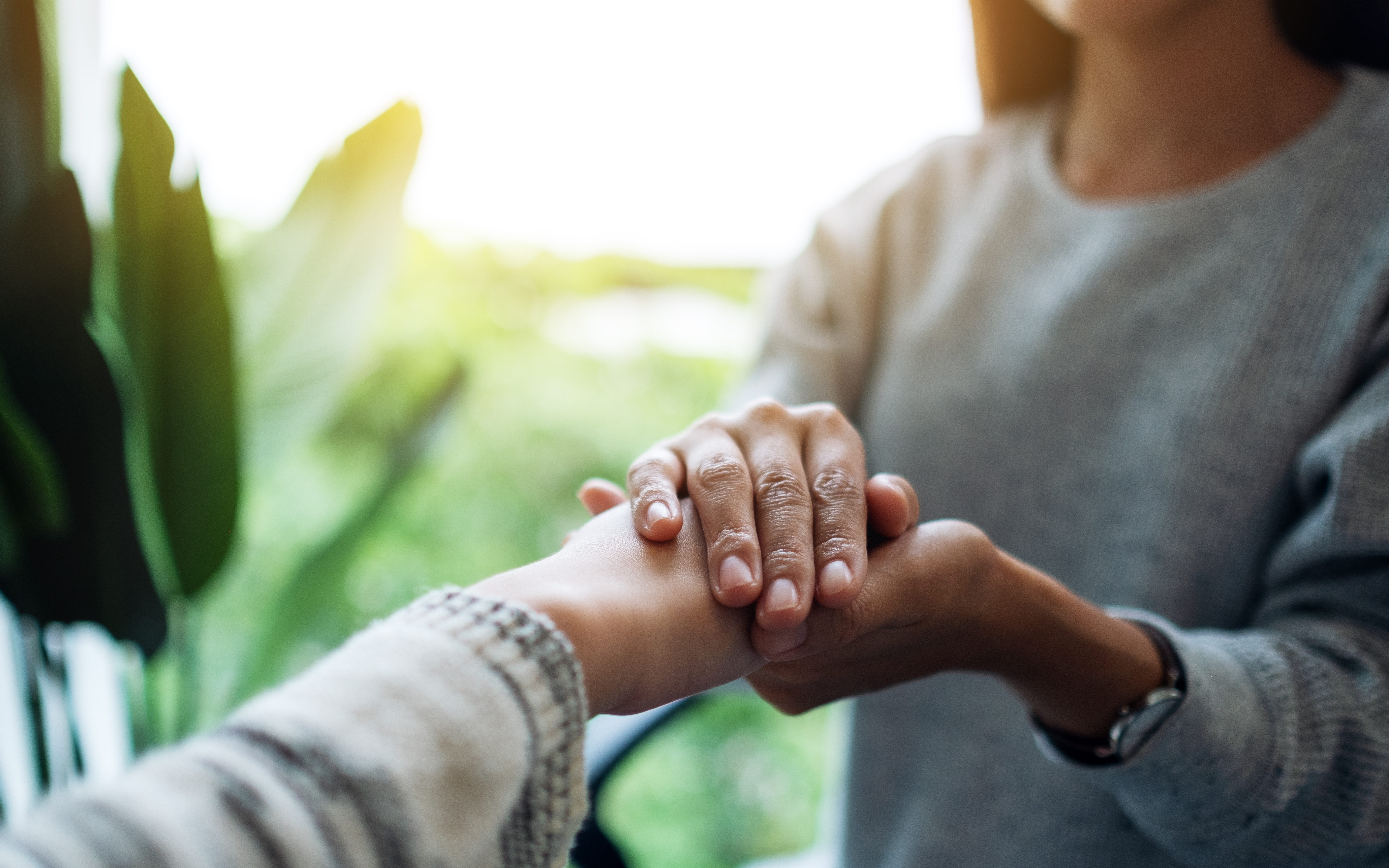 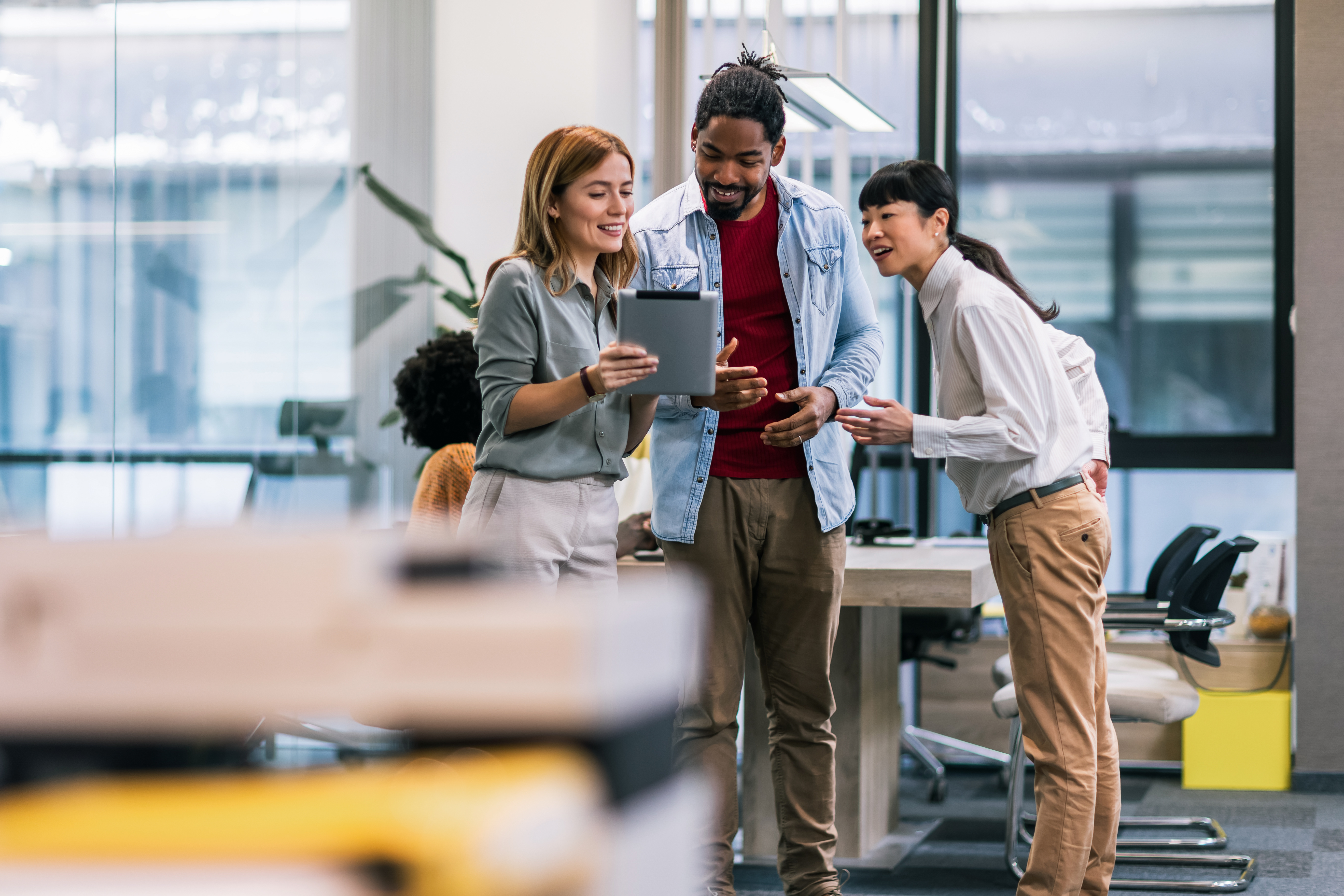 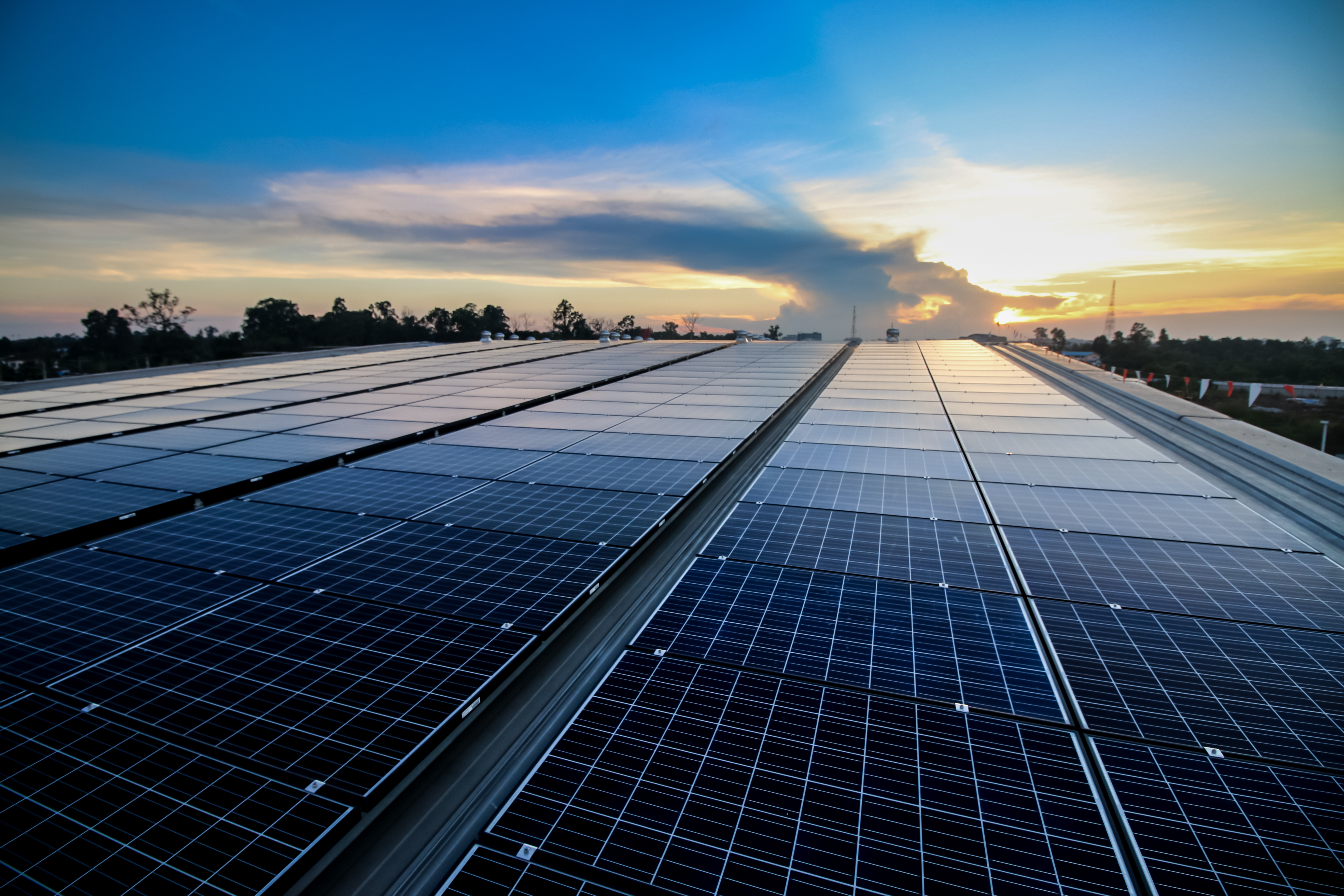 2024 Forms 990 and 990-T changes
2024 updates — Forms 990, 990-T
Form 990 and 990-PF highlights:
Form 990-T highlights:
Failure-to-file penalty increases
Form 990 Schedules: several updated to continuous-use form and instructions
Limited substantive changes to Forms 990 and 990-PF, Schedules and instructions for 2024
More detailed instructions for how to make elective payment elections to claim certain tax credits on Form 990-T 
Minimum penalty for late filing increased to $510
Limited substantive changes to Form 990-T and instructions for 2024
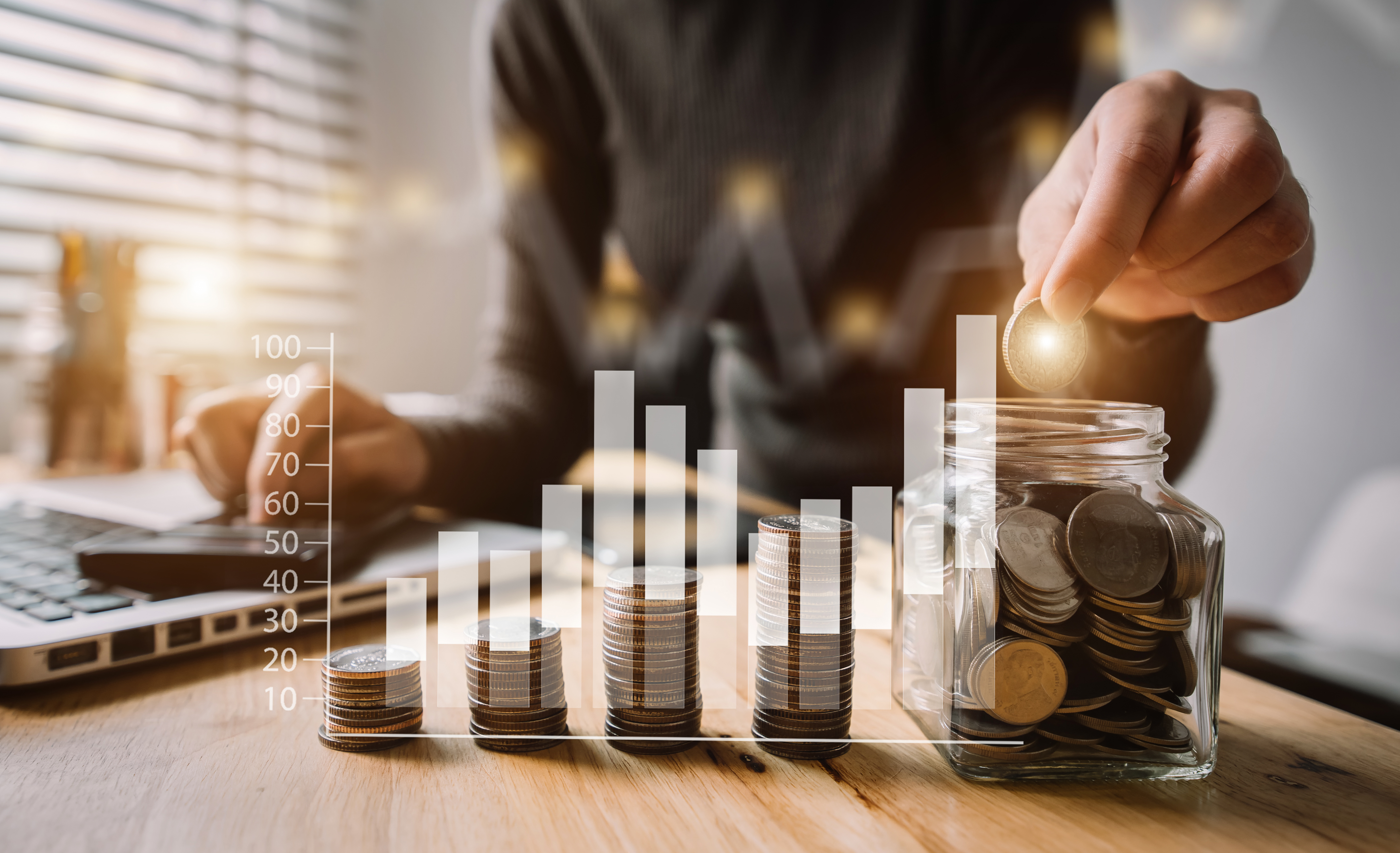 Schedule H and community benefit reporting considerations
IRS Form 990, Schedule H: What is it?
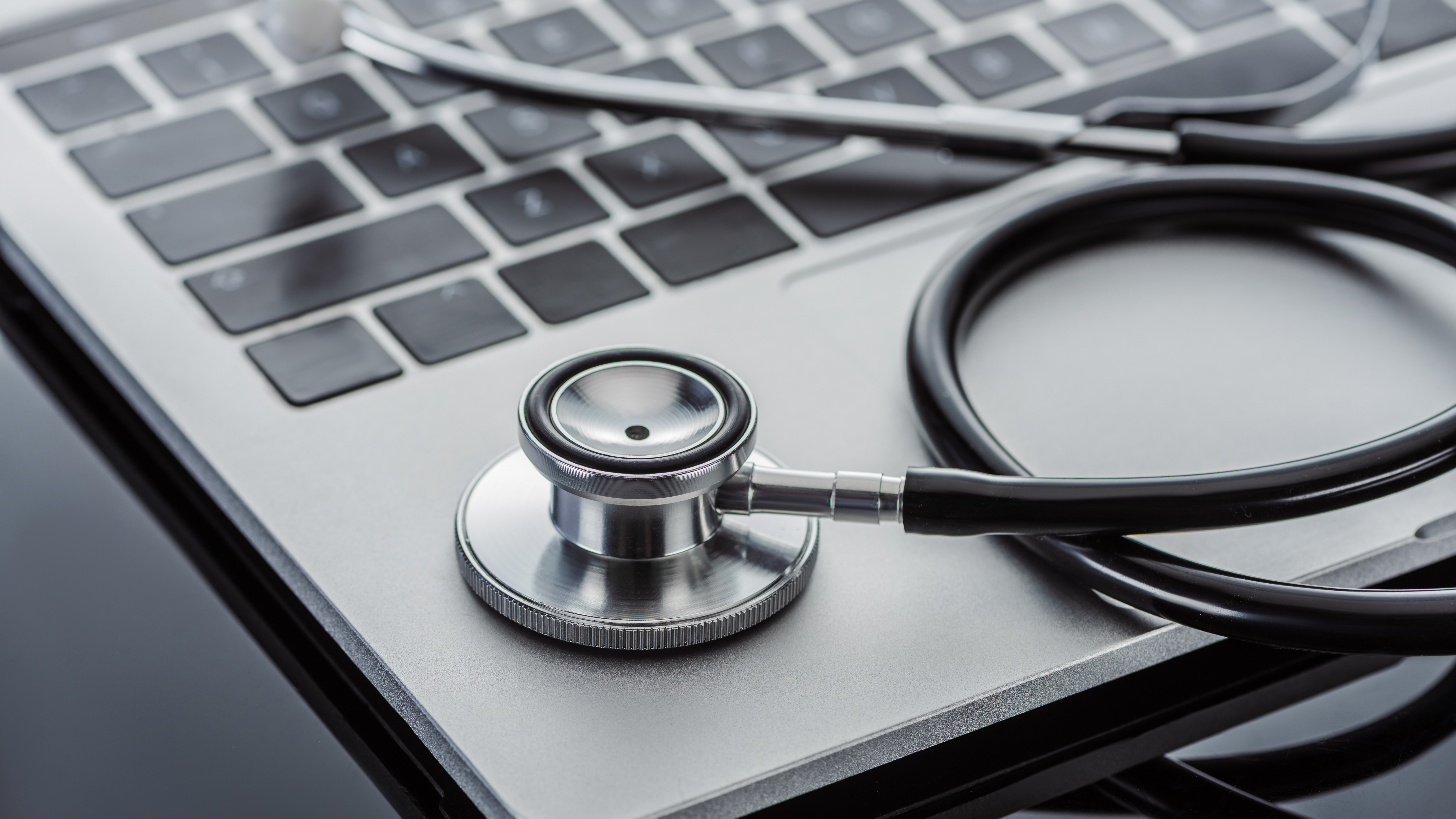 Public charity status and Schedule H
More than just financial reporting 
What is needed to complete 
Interplay with IRC Section 501(r) requirements
Community health needs assessment (CHNA) may not be changed, but details in your responses may!
Consider the audience
What is “community benefit”?
Community benefit is not a synonym for charity care
Types of community benefit reportable on Schedule H:
Financial assistance (at cost):
If a patient meets the financial assistance policy (FAP) eligibility criteria and cannot afford to pay for some or all of bill for care, for instance, COVID-19-related treatment
Medicaid 
Other means-tested government programs
Community health improvement services
Subsidized health services
Research:
Any study or investigation the goal of which is to generate increased generalizable knowledge made available to the public
Health professions education
Cash and in-kind contributions for community benefit:
Grants restricted, in writing, for community benefit
Federal community benefit requirements
To qualify as exempt from federal income tax, hospitals in the US need to meet the community benefit standard established by the Internal Revenue Service (IRS):
Facts and circumstances are considered to determine whether a hospital meets the test.
While there are no IRS requirements regarding how much community benefit must be provided, this is an area of focus for Congress, states and others.
Community benefit is regulated by Congress, IRS and state regulators:
Many states impose community benefit requirements in addition to IRS community benefit standard and IRC Section 501(r).
Tax-exempt hospitals also need to comply with IRC Section 501(r), established by Congress in the Affordable Care Act (ACA).
Tax-exempt hospitals must demonstrate their compliance with the community benefit standard and IRC Section 501(r) by annually filing Form 990, Schedule H with the IRS:
Must also check Part I, box 3 (IRC Section 170(b)(1)(A)(iii)) on Form 990 Schedule A
Remember: Form 990, including Schedule H, is a publicly available document:
Tax Exempt Organization Search (https://apps.irs.gov/app/eos/)
Polling question 5
Tax-exempt hospital organizations should file which parts of Form 990 Schedules?
Schedule A, checking box for IRC Section 170(b)(1)(A)(ii) public charity status 
Schedule A, checking box for IRC Section 170(b)(1)(A)(iii) public charity status 
Schedule H (all parts)
(a) and (c)
(b) and (c)
Increasing scrutiny of tax-exempt hospitals’ community benefit
Scrutiny of tax-exempt hospitals’ community benefit — why?
Critics are increasingly challenging the distinction between taxable and tax-exempt hospitals and health systems:
Growth of public and private health insurance has led to decline in percentage of patients requiring free hospital care and growth of taxable hospitals.
Federal, state and local governments are actively seeking new sources of revenues and re-evaluating “tax breaks.”
Media, watchdog groups, researchers and Congress have questioned whether tax-exempt hospitals provide sufficient community benefit, particularly charity care, to justify their tax-exempt status.
Increased scrutiny of tax-exempt hospitals’ community benefit
Johns Hopkins University Bloomberg School of Public Health study, “Comparing the value of community benefit and Tax-Exemption in non-profit hospitals” (2018)
Senator Grassley’s letters to IRS and tax-exempt hospitals
Lown Institute “Fair Share Spending Index” (5.9% of overall expenses attributable to community benefit)
House Oversight Subcommittee hearing on tax-exempt hospitals and the community benefit standard (April 26, 2023)
2023 and 2024 letters to IRS from members of US Senate and House of Representatives
Holding Non-Profit Hospitals Accountable Act (introduced, not enacted)
Increased scrutiny of tax-exempt hospitals’ community benefit (cont.)
Committee for a Responsible Federal Budget (CRFB), June 2024 report, “The Federal Tax Benefits for Nonprofit Hospitals“:
Estimates 10-year federal revenue loss of $260b from nonprofit hospital tax exemption.
Questions whether Medicaid “shortfall” and medical education are community benefit
Treasury Inspector General for Tax Administration (TIGTA) review of the IRS’s oversight of tax-exempt hospitals (ongoing):
House Ways and Means Committee budget savings options list (released January 2025)
Proposes eliminating tax-exempt status for hospitals (for estimated $260b budget savings)
Proposes eliminating charitable contribution deduction for contributions to health care organizations
Increased scrutiny of tax-exempt hospitals’ community benefit (continued)
Letter to IRS from Sens. Warren (D-Mass), Warnock (D-Ga), Cassidy (R-La) and Grassley (R-Iowa) (August 7, 2023):
Concerned that some tax-exempt hospitals may not be meeting their “required obligation to provide reduced or free care to their most vulnerable patients”: 
Based on studies and press reports (e.g., Lown Institute, Health Affairs, Kaiser Family Foundation)
Asks IRS to describe updates it has made since September 2020 to Form 990 Schedule H instructions to modify how community benefit information is identified and provided
Asks IRS how many hospitals: 
IRS has referred for audit due to IRC Section 501(r) violations from FY19–22
Have lost tax exemption due to community benefit standard noncompliance
Filed Forms 990 that were rejected by IRS for failing to meet community benefit reporting requirements
Majority Staff Report of HELP Committee of US Senate (October 10, 2023) suggests:
Establishing a minimum level of charity care that tax-exempt hospitals must provide
Establishing standards for hospitals financial assistance, such as requiring financial assistance to persons under a certain federal poverty guidelines threshold (e.g., 400%)
Amending Schedule H to require community benefit reporting on hospital-by-hospital basis, not organization-by-organization (EIN-by-EIN) basis
Increased congressional scrutiny of tax-exempt hospitals’ community benefit
Letter to IRS on Community Benefit Enforcement by nine House democrats (April 4, 2024) recommends that the IRS:
Increase enforcement activities, such as audits and/or revocation of tax-exempt status, so nonprofit hospitals are held accountable for practices that threaten the wellbeing of their patients
Issue a revenue ruling clarifying that hospitals must provide charity care commensurate with their financial resources
Letter from Senators Warren and Grassley to IRS (November 19, 2024):
Expresses concern that some nonprofit hospitals do not “primarily benefit the community,” citing research from Lown Institute and CRFB, among others
Urges IRS  to strengthen and enforce regulations under IRC Sections 501(c)(3) and 501(r) by: 
Increasing oversight of tax-exempt hospitals
Clarifying requirements for financial assistance policies
Prohibiting nonprofit hospitals from using aggressive collections practices
Eliminating the community benefit standard and restoring the financial ability standard
IRC Section 501(r) and community benefit standard examinations
IRS response to congressional hearings and reports
IRS Tax-Exempt and Government Entities has recently added tax-exempt hospitals’ compliance with the community benefit standard and IRC Section 501(r) as a new compliance approach — see Tax-Exempt and Government Entities: Compliance program and priorities | Internal Revenue Service (irs.gov).

Focus of strategy: compliance with the Patient Protection and Affordable Care Act (PPACA):
IRS to verify whether tax-exempt hospitals are complying with their statutory obligations under IRC Section 501(c)(3), including the community benefit standard, and IRC Section 501(r)
Treatment stream: examinations
IRC Section 501(r) — common information document requests
Examples of recent IRS examination questions/information document requests (IDRs):
Provide all Worksheets (1 to 8) and supporting records (financial and nonfinancial) used in preparation of Schedule H
Provide documents related to the budget amounts for free or discounted care provided under its financial assistance policy for tax year ending December 31, 202X, as answered for Part I, line 5
Provide a community benefit report prepared for the year ended December 31, 202X, including a statement of any discounts or financial assistance offered or provided for medical care and whether or not those discounts were included in the financial assistance policy
Explain how income for a patient applying for financial assistance is determined
Provide any patient complaints about financial assistance and billing and collections
Provide any scripts or reference documents used by personnel when responding to questions regarding what is included in income for purposes of applying for financial assistance
Provide a schedule (or other documentation) listing all financial assistance applications filed during the tax year, which should include the following information: “Patient” (remove all patient identifiers and refer to patients as Patient 1, Patient 2 or similar), application date, amount billed to patient at time of application, amount of assistance, and the date of award determination or determination of non-eligibility
Polling question 6
Which of the following items are often requested during a IRC Section 501(r) examination?
Form 990, Schedule H, Worksheets 1–8 and supporting documentation
Patient complaints about financial assistance and billing and collections
A schedule of financial assistance applications filed during the year
All of the above
Judicial and regulatory developments
Recent judicial developments involving IRS TE/GE
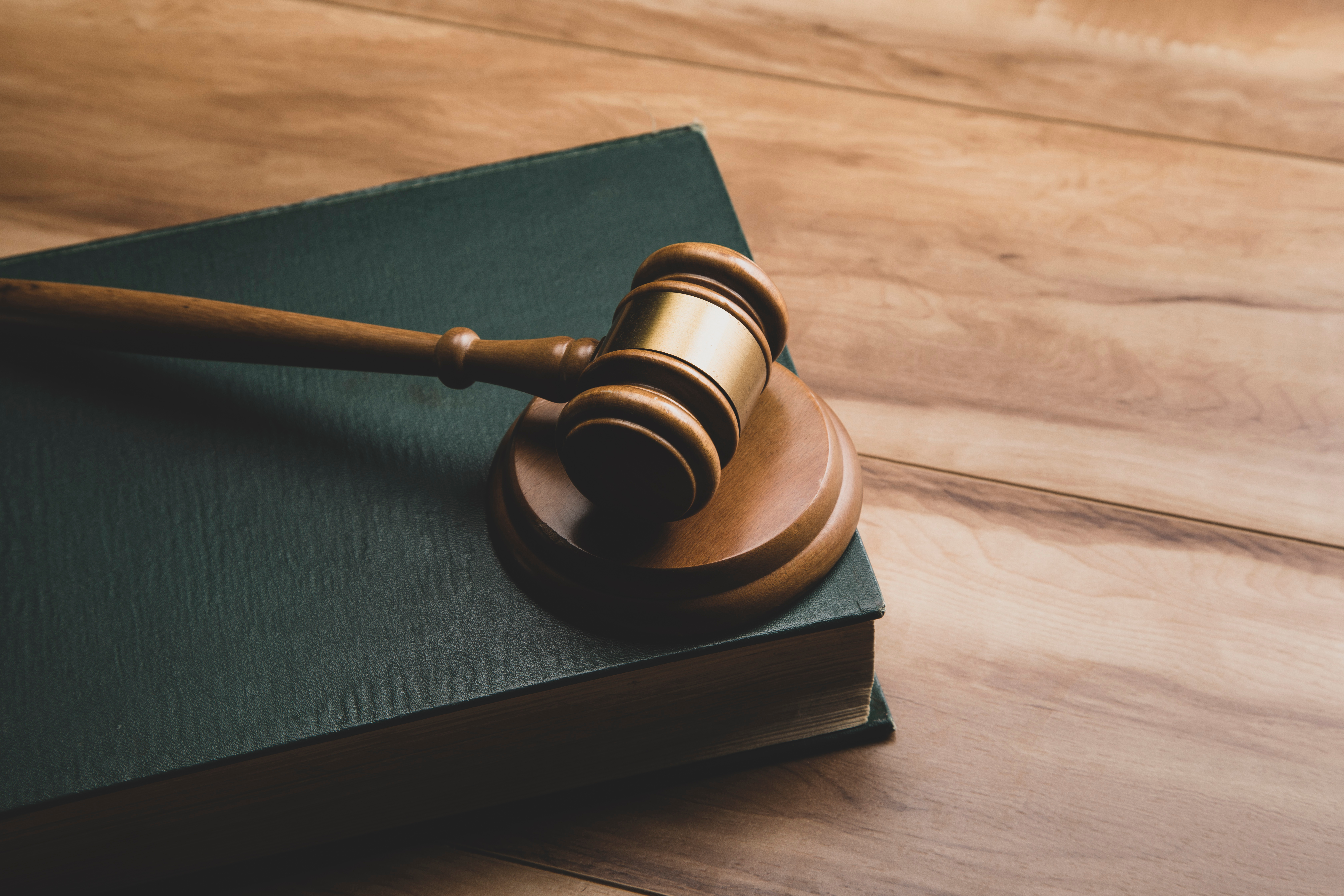 Loper Bright Enterprises v. Raimondo (603 US 369 (2024)):
Under Chevron U.S.A., Inc. v. Natural Resources Defense Council, Inc. (467 US 837 (1984)), courts were sometimes required to defer to “permissible” agency interpretations of the statutes those agencies administer. 
In Loper Bright, the Supreme Court overruled Chevron and held that the Administrative Procedure Act requires courts to exercise their independent judgment in deciding whether an agency has acted within its statutory authority, and courts may not defer to an agency interpretation of the law simply because the statute is ambiguous.
Recent judicial developments involving IRS TE/GE (cont.)
Memorial Hermann Accountable Care Org. v. Commissioner (5th Cir., 10/28/2024) (No. 23-60608):
Memorial Hermann Accountable Care Organization (MHACO) appealed the IRS denial of its application for exempt status under IRC Section 501(c)(4). 
IRS concluded that:
Non-Medicare Shared Saving Program (MSSP) activities were MHACO’s primary activities, based on its member mix and revenue.
MHACO’s non-MSSP activities primarily benefit MHACO’s member patients, commercial payers and providers.
The Tax Court agreed with the IRS:
Did not consider which MHACO activities (e.g., MSSP vs. non-MSSP, patient vs. non-patient) were primary
Did not consider the extent to which MHACO actually benefitted the community
Denied IRC Section 501(c)(4) status based on the ACO’s “substantial nonexempt purpose” of benefiting health care providers and payers (insurance companies)
Recent judicial developments involving IRS TE/GE (cont.)
Memorial Hermann Accountable Care Org. v. Commissioner (5th Cir., 10/28/2024) (No. 23-60608) (cont.):
The 5th Circuit:
On October 28, 2024, affirmed the Tax Court’s decision (i.e., held in favor of the IRS)
Cited Loper Bright and refused to give deference to the IRC Section 501(c)(4) regulations, which require that a 501(c)(4) organization be primarily engaged in promoting social welfare, but do not prohibit the organization from furthering a substantial non-exempt purpose
Agreed with the Tax Court’s application of the substantial nonexempt purpose test set forth in Better Business Bureau of Washington D.C. v. United States (326 US 279, 283 (1945)), even though the Supreme Court applied that test to determine tax-exempt qualification under IRC Section 501(c)(3), not 501(c)(4)
Determined that accountable care organization (ACO) generated too much private benefit and too little public benefit 
Stated that if MHACO’s operations generated health care cost savings, then that revenue would flow to insurance companies, private providers and payers, rather than to the broader Houston community
Recent judicial developments involving IRS TE/GE (cont.)
Mayo Clinic v. United States (8th Cir., case No. 0:16-cv-03113-JNE-KMM):
The US District Court (MN) held that Mayo Clinic is a qualified educational organization, pursuant to IRC Section 170(b)(1)(A)(ii), and therefore qualifies for an unrelated business taxable income (UBTI) exception under IRC Section 514(c)(9) for income from certain debt-financed real property.
The District Court determined Mayo Clinic’s primary purpose is educational and that its patient care services and research activities serve this educational purpose. It also determined that Treasury regulations defining educational organizations are overbroad.
On appeal, the 8th Circuit invalidated the Treas. Reg. 1.170A-9(c)(1) requirement that an educational organization’s primary function must be to provide formal instruction, but upheld its requirement that the primary purpose of the organization must be educational:
The 8th Circuit remanded the case to the MN District Court to determine whether Mayo Clinic met this primary purpose requirement. 
In IRB 2021-47, the IRS refused to acquiesce in the 8th Circuit Mayo Clinic ruling’s partial invalidation of the “educational organization” definition in Treas. Reg. 1.170A-9(c)(1):
IRS is only required to follow 8th Circuit’s ruling in the 8th Circuit, not in other jurisdictions.
Recent judicial developments involving IRS TE/GE (cont.)
Mayo Clinic v. United States (8th Cir., case No. 0:16-cv-03113-JNE-KMM) (cont.):
On remand, the MN District Court determined that Mayo Clinic’s primary purpose is educational.
The United States appealed the MN District Court ruling to the 8th Circuit on the theory that the District Court made a legal error, that patient care is a “substantial non-educational” purpose, and thus Mayo clinic is not an educational organization: 
The United States filed its opening brief on September 1, 2023.
Mayo Clinic filed its response brief in early November 2023. 
The 8th Circuit heard oral arguments on October 24, 2024 (notably after Loper Bright decision):
The IRS asserted that Mayo Clinic has a substantial non-educational purpose (e.g., providing health care, conducting research), which makes it ineligible for the UBTI exception, citing Better Business Bureau.
Mayo Clinic cited the District Court’s conclusion that Mayo Clinic was organized and operated exclusively for educational purposes.
Recent EY EO tax alerts on regulatory developments
FY2025 priorities for IRS Tax Exempt and Government Entities division provided in annual Priority Guidance Plan (available here)
Annual updates to exempt organization revenue procedures limit Form 1023-EZ filing eligibility, clarify application of IRC Section 4958 excise taxes to former IRC 501(c)(3) entities and increase private letter ruling request fee (available here)
Corporate alternative minimum tax (CAMT) technical corrections address adjusted financial statement income (AFSI) adjustments for tax-exempt entities using the applicable corporation safe harbor (available here)
Tax Court allows organization to withdraw petition for declaratory relief on application for exempt status (available here)
Letter from Senators calls on IRS to increase oversight of nonprofit hospitals, suggests changes (available here)
IRS provides automatic six-month extension and electronic filing relief for making elective payment elections for IRC Section 6417 energy credits on Form 990-T (available here)
Grant from joint venture affiliate may be treated as unusual and won’t affect organization’s status as publicly supported (available here)
Polling question 7
Loper Bright Enterprises v. Raimondo overturned the BP Oil case, which overruled the administrative law concept known as the BP Oil deference.
True
False
IRS revocation of tax-exempt status of inactive entities
IRS scrutiny of inactive organization for failure to meet IRC Section 501(c)(3) operational test for exemption
IRS identifies apparently dormant organizations through lack of activity reported on Form 990:
Issues information requests to determine whether organizations are meeting the operational test for exemption under IRC Section 501(c)(3) by engaging in activities furthering tax-exempt purposes in a given tax year
To be a tax-exempt 501(c)(3) organization, the organization must be organized and operated exclusively for exempt purposes set forth in IRC Section 501(c)(3).
Operational test (for organizations exempt under IRC Section 501(c)(3)):
An organization will be regarded as operated exclusively for one or more exempt purposes only if it engages primarily in activities that accomplish exempt purposes specified in IRC Section 501(c)(3). An organization will not be so regarded if more than an insubstantial part of its activities does not further an exempt purpose.
An organization that doesn’t meet the IRC Section 501(c)(3) operational test in a given tax year doesn’t qualify for exemption under IRC Section 501(c)(3) for that tax year.
IRS revokes tax-exempt status of inactive organization for failure to meet operational test for IRC Section 501(c)(3) exemption
IRS revoked exempt status of an inactive organization under examination for failing to meet the IRC Section 501(c)(3) operational test (PLR 2024-05-011 (February 2, 2024)).
Through an information request, the IRS learned the organization had not conducted any activities during the tax year and that the organization had previously terminated operations and been dissolved by the Secretary of State.
The IRS determined that the organization didn’t qualify for exemption because it did exist during the year but didn’t conduct any tax-exempt activities. 
The IRS challenged the organization’s claim that it no longer existed during the year due to the state’s administrative dissolution of the organization in a prior year:
Administrative dissolution by the Secretary of State did not terminate the organization’s legal existence.
The organization was required to file articles of dissolution to cease its existence under state law, then submit those articles of dissolution with its final Form 990-series return.
IRS revokes tax-exempt status of inactive organization for failure to meet operational test for IRC Section 501(c)(3) exemption (cont.)
Implications of PLR 2024-05-111:
This revocation, and many similar revocations of dormant organizations’ tax-exempt status, highlights the need for exempt organizations to continue engaging in charitable activity in every year of their existence:
If an IRC Section 501(c)(3) entity becomes dormant in a particular tax year, it will fail the operational test for subsequent years unless it re-engages in charitable activity.
An organization that ceases operations in one year, but doesn’t dissolve under state law until a subsequent year, risks revocation of its exemption for that subsequent year and puts the deductibility of its donors’ contributions at risk.
If an organization has ceased or plans to cease operations, it should review the applicable laws within its state of incorporation and promptly take action to dissolve under state law:
It should then attach its articles of dissolution (or equivalent document certified by its state) with its final Form 990-series return.
Key Takeaways
Now that we have completed the course, participants will be able to:
Explain the role and activities of the IRS Tax Exempt and Government Entities Division

Identify Priority Guidance Plan projects impacting tax-exempt organizations

Identify the implications of Schedule H filings and IRS community benefit reportto Congress

 Identify scope and substance of IRS 501(r) and community benefit standard examinations



Discuss implications of increased scrutinyof tax-exempt hospitals' community benefit

Explain significance of recent judicial developments

Identify risks to tax exemption of not conducting any activity during tax year
EY refers to the global organization, and may refer to one or more, of the member firms of Ernst & Young Global Limited, each of which is a separate legal entity. Ernst & Young Global Limited, a UK company limited by guarantee, does not provide services to clients. Information about how EY collects and uses personal data and a description of the rights individuals have under data protection legislation are available via ey.com/privacy. EY member firms do not practice law where prohibited by local laws. For more information about our organization, please visit ey.com.
Ernst & Young LLP is a client-serving member firm of Ernst & Young Global Limited operating in the US.
© 2025 Ernst & Young LLP.All Rights Reserved.
US SCORE  no. 26498-251US
ED None
This material has been prepared for general informational purposes only and is not intended to be relied upon as accounting, tax, legal or other professional advice. Please refer to your advisors for specific advice.
ey.com
EY  |  Building a better working world

EY is building a better working world by creating new value for clients, people, society and the planet, while building trust in capital markets.
 
Enabled by data, AI and advanced technology, EY teams help clients shape the future with confidence and develop answers for the most pressing issues of today and tomorrow. 
 
EY teams work across a full spectrum of services in assurance, consulting, tax, strategy and transactions. Fueled by sector insights, a globally connected, multidisciplinary network and diverse ecosystem partners, EY teams can provide services in more than 150 countries and territories.
 
All in to shape the future with confidence.